Виртуальная выставка «Ветер Войны»
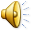 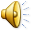 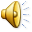 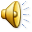 Мы не прячем правду о войне, мы ее бережем.Мы хотим, чтобы наши потомки помнили о том, как ужасна война и как прекрасно мирное небо.Мы верим, что обратившись к документам людей, которые лично пережили войну и сохранили живые, эмоциональные впечатления о ней, не позволят остаться равнодушным к ветерану,и в благодарность почтят минутой молчания тех, кого уже нет с нами.
Плавзавод комбината «Сихали»
Тетюхе
Решение  оргкомитета Приморского краевого Совета  депутатов трудящихся   №30 от 26-го июля 1941 г. «О всеобщей обязательной подготовке к противовоздушной обороне в Тетюхинском районе»
Приказы по личному составу комбината «Сихали»  - Об увольнении работников в связи с призывом в РККА
Проводили в Армию первых мобилизованных. Проводили торжественно: с оркестром, песнями, со слезами жен и матерей.
Не было ни одной известной битвы, ни одного фронта, ни одного рода войск, где бы не сражались наши земляки.

В окопах, уставшие солдаты писали письма домой….
Старая бумага упорно заворачивается по сгибам, продавленным больше семидесяти лет назад. Выцвели чернила, поблекла типографская краска на почтовых открытках. Письма с фронта до сих пор бережно хранят во многих семьях. У каждого треугольника своя история: счастливая или печальная. Бывало и так, что иногда весточка с фронта о том, что родной человек жив-здоров, приходила после страшного казенного конверта. А матери и жены верили: похоронка пришла по ошибке. И ждали — годами, десятилетиями.Письма с фронтов Великой Отечественной войны — документы огромной силы. В пропахших порохом строках — дыхание войны, грубость суровых окопных будней, нежность солдатского сердца, вера в Победу…Важное значение в годы войны придавалось художественному оформлению связывающей фронт и тыл почтовой корреспонденции — конвертов, открыток, бумаги.Это своеобразная художественная летопись времен военного лихолетья, обращение к героическому прошлому наших предков, призыв к беспощадной борьбе с захватчиками.
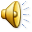 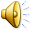 Письмо с фронта
Письмо с фронта  домой из семейного архива Авдошиных.
Вспомним их поименно…
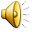 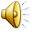 В течение двух лет небольшая группа энтузиастов нашего города кропотливо собирала сведения о наших земляках, погибших на фронтах Великой Отечественной  войны. В 1992 году, в газете «Дальнегорский металлург»  публиковались собранные сведения о работниках комбината «Сихали», не вернувшихся с полей сражений.
На основе собранных сведений об участниках Великой Отечественной войны была создана Книга Памяти «О солдатах и офицерах Дальнегорцах, погибших на фронтах Великой Отечественной войны 1941-1945 годов.
Продолжение следует…